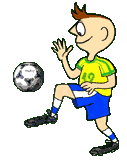 Правила здорового образа жизни
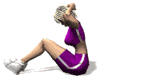 От чего зависит здоровье человека
- Наследственность (биологические факторы) определяет здоровье на 20%- Условия внешней среды (природные и социальные) - на 20%- Деятельность системы здравоохранения - на 10%- Образ жизни человека - на 50%
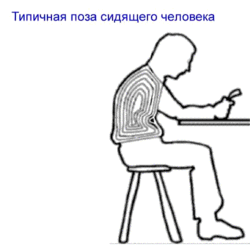 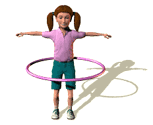 Воспитание здорового образа жизни школьников – одна из основных задач, которые встают сегодня перед родителями. Его формированием занимается также и школа, однако решающая роль принадлежит, в первую очередь, семье.
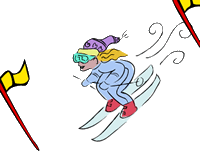 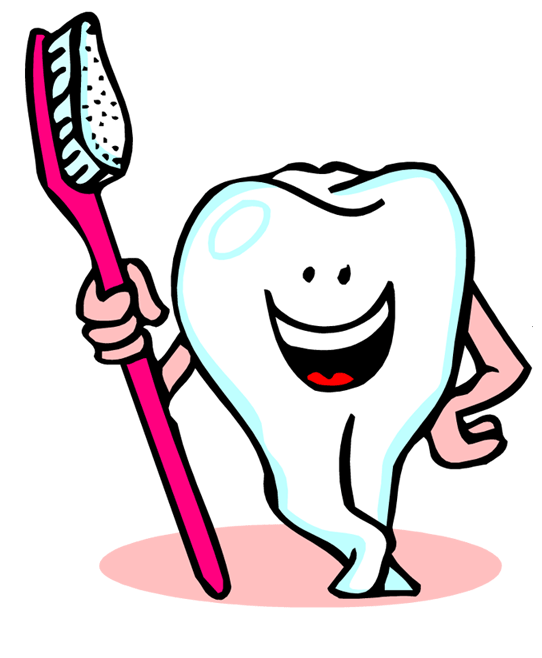 Здоровый образ жизни школьника включает:
- правильное питание
- занятие физическими                   упражнениями
- закаливание
- соблюдение режима дня
- соблюдение норм гигиены
- отказ от вредных привычек
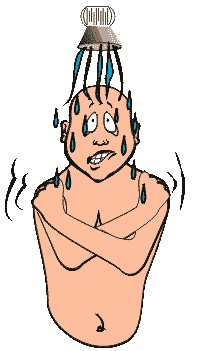 Закаливание повышает сопротивляемость организма к изменениям внешней среды: перепадам температур, давления, ветру. Закаленные дети заметно реже болеют, их иммунная система работает сильнее.
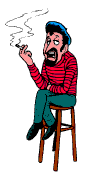 Отсутствие вредных привычек. Полный запрет на курение и употребление алкоголя позволит школьнику сохранить здоровье на много лет. Именно вредные привычки оказывают наиболее негативное влияние на здоровье современных школьников и в будущем могут привести к большим проблемам.
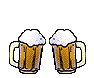 Нужно  отметить, что с возрастом повышается число учащихся, безразлично или даже положительно оценивающих своих сверстников, которым были свойственны такие вредные привычки, как курение, употребление алкоголя.
Компьютер и телевизор негативно влияют на здоровье школьников. Со временем у многих школьников развивается компьютерная зависимость, от которой очень сложно избавиться. Кроме того, постоянное сидение за компьютером неизбежно приводит к проблемам со зрением и позвоночником. В телевизоре тоже нет ничего хорошего – вполне вероятны проблемы с лишним весом и с глазами. Следовательно, важно ограничить влияние на школьника телевизора и компьютера. Конечно, запрещать не нужно, чтобы избежать нежелательных последствий, но необходимо делать перерывы
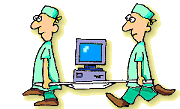 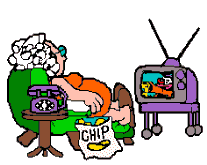 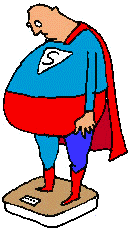 Снижение физической активности может стать причиной ослабления физических возможностей человека. В формировании интересов постепенно повышается значение приобретенных свойств, которые с возрастом превалируют над врожденной потребностью детей к двигательной активности.
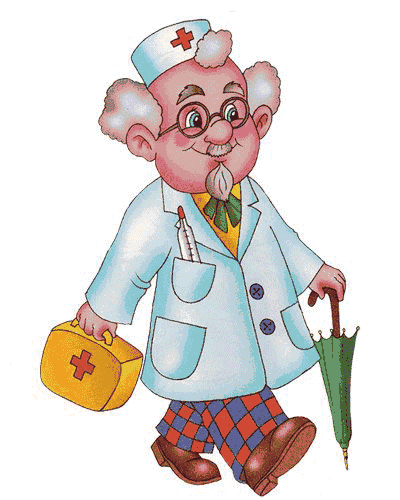 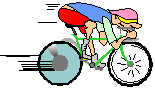 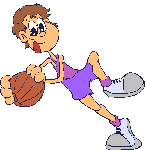 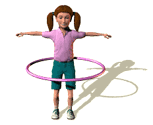 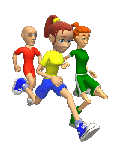 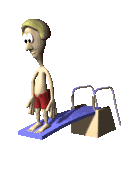 Физическая активность. Школьник должен вести подвижный образ жизни в сочетании с физическими упражнениями. Необходимо следить только за тем, чтобы организм не был перегружен.
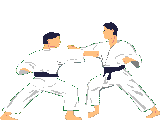 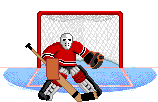 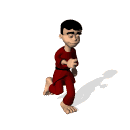 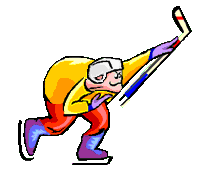 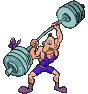 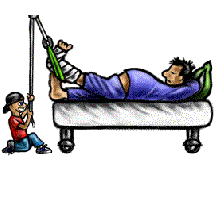 . РАЗНООБРАЗЬТЕ РАЦИОН ПИТАНИЯ ШКОЛЬНИКАВСЕ ПРОДУКТЫ ДЕЛЯТСЯ НА 5 ОСНОВНЫХ ГРУПП:1. Хлеб, крупяные и макаронные изделия.2. Овощи, фрукты, ягоды.3. Мясо, птица, рыба, бобовые, яйца и орехи.4. Молочные продукты, сыры.5. Жиры, масла, сладости.
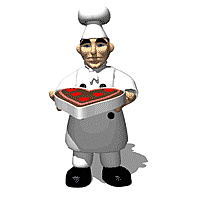 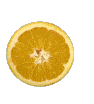 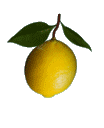 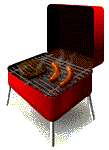 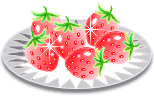 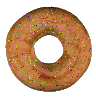 Белки - «кирпичики», из которых строятся клетки организма и все необходимые для жизни вещества: гормоны, ферменты, витамины.Жиры - источник энергии, минеральных веществ, жирорастворимых витаминов.Углеводы - основной поставщик энергии для жизни.Пищевые волокна - способствуют хорошему пищеварению, защищают организм от пищевых канцерогенов, помогают в профилактике многих заболеваний.
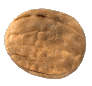 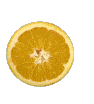 За завтраком ребенокдолжен получатьне менее 25 %от дневнойнормы калорий(при четырехразовомпитании).Завтрак должен состоять из:закусок:бутерброда с сыроми сливочным маслом, салатовгорячего блюда:творожного, яичного или каши(овсяной, гречневой, пшенной,ячневой, перловой, рисовой)горячего напитка:чая (можно с молоком)кофейного напиткагорячего витаминизированного киселя,молока, какао с молокомили напитка из шиповника
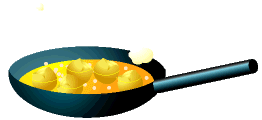 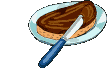 Отсутствие завтракасказываетсяна успеваемости ребенкаи его способностик обучению.
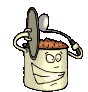 В обед ребенок должен получатьне менее 35 % дневной нормы калорийОбед должен состоять изЗакуски:Салаты из свежих, отварных овощей, зелени;Горячего первого блюда:супавторого блюда:мясное или рыбное с гарниром (крупяной, овощной или комбинированной).Напитка:Сок, кисель, компот из свежих или сухих фруктов.
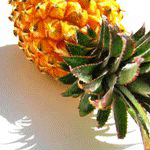 на полдник ребенок должен получать15 % от дневной нормы калорийПолдник долженсостоять из:напитка (молоко, кисломолочныепродукты, кисели, соки)с булочными или мучнымикондитерскими изделиями(сухари, сушки, нежирное печенье)либо из фруктов
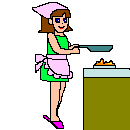 На ужин ребенок должен получать до25 % от дневной нормы калорийУжин должен состоять изгорячего блюда(овощные, смешанные крупяно - овощные, рыбные блюда)и напитка (чай, сок, кисель)
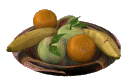 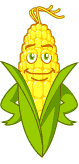 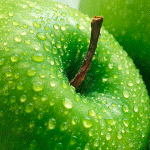 Правильное питание школьника должно быть: 
соответствующим возрасту;
желательно четырехразовым;
сбалансированным по составу питательных веществ – белков, жиров, углеводов, а также по витаминному и минеральному составу;
полностью обеспечивать энергетические затраты организма.
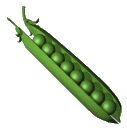 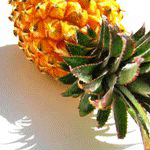 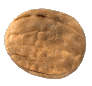 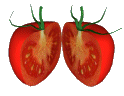 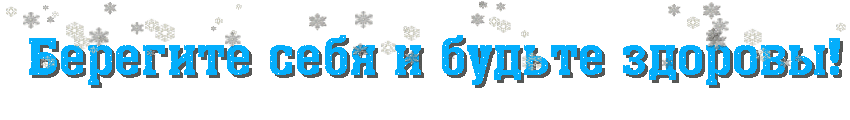